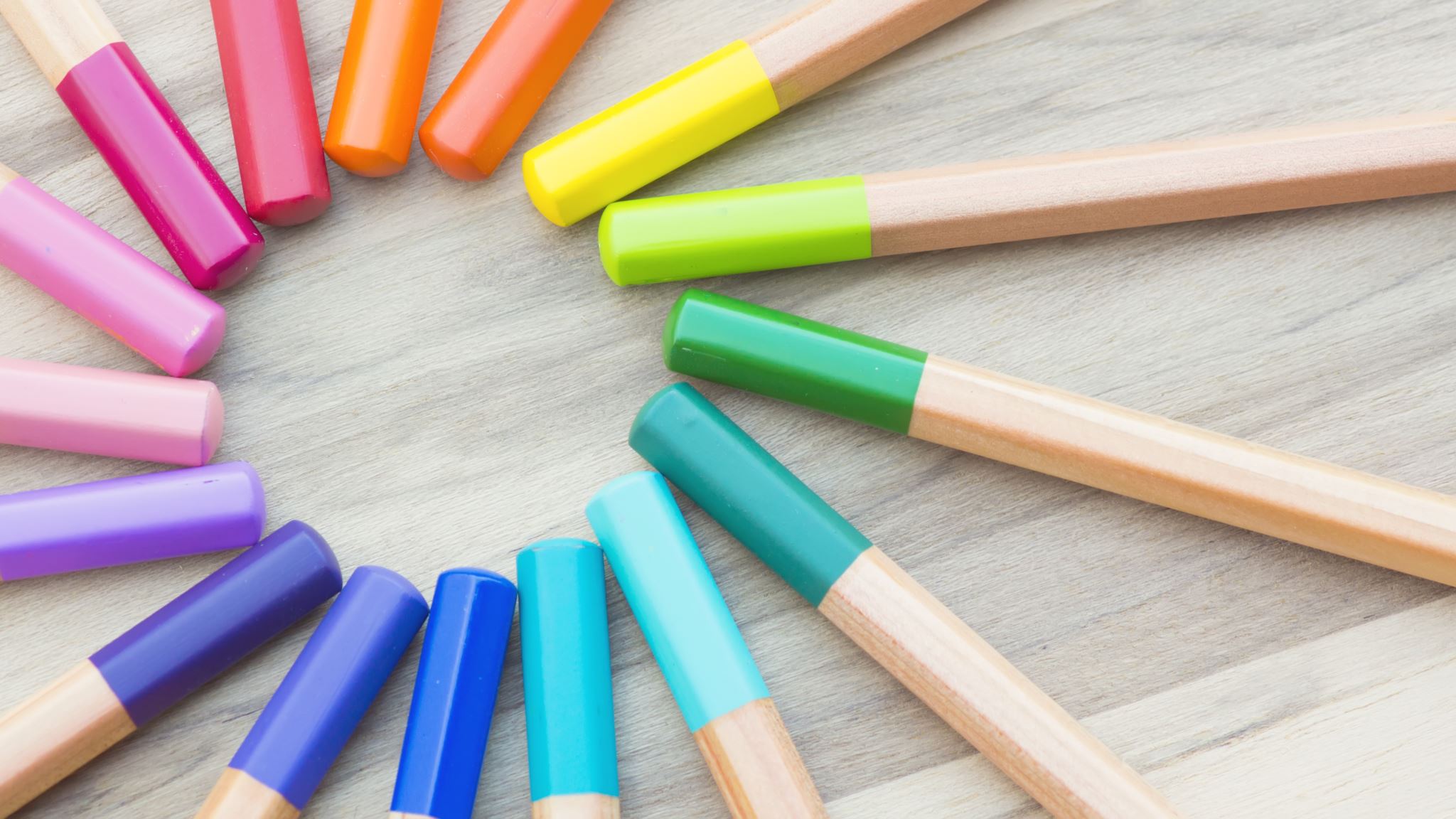 Year 8 vocab
Term 1, Week 4
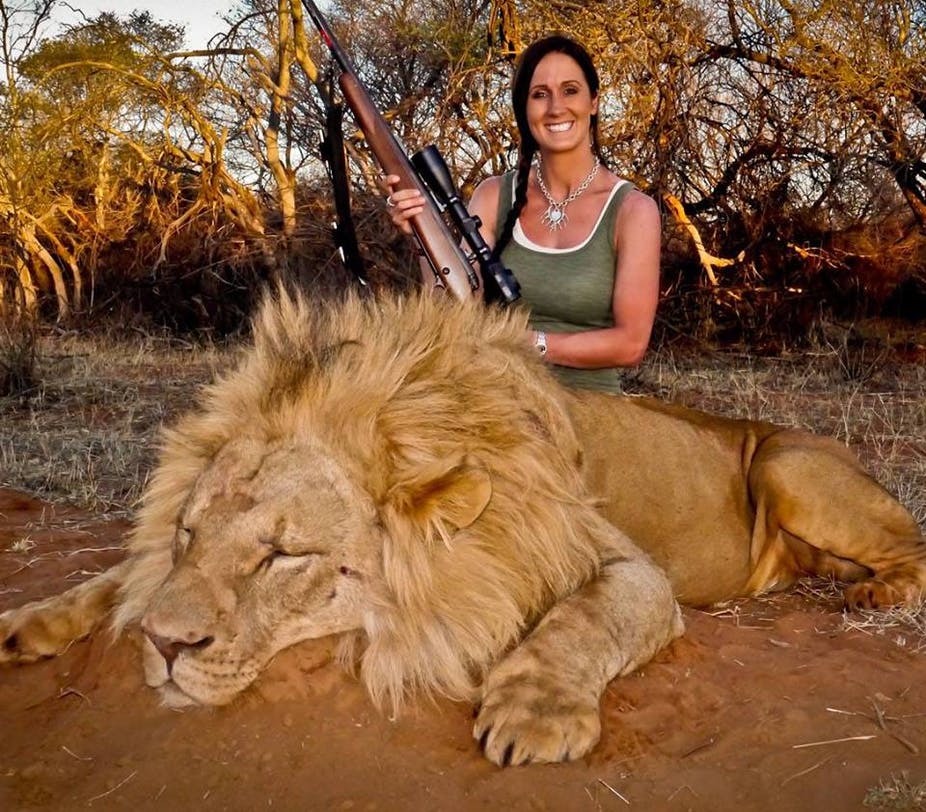 reprehensible
Part of speech: adjective

Meaning: deserving blame or criticism

Hunting animals for fun is absolutely reprehensible.
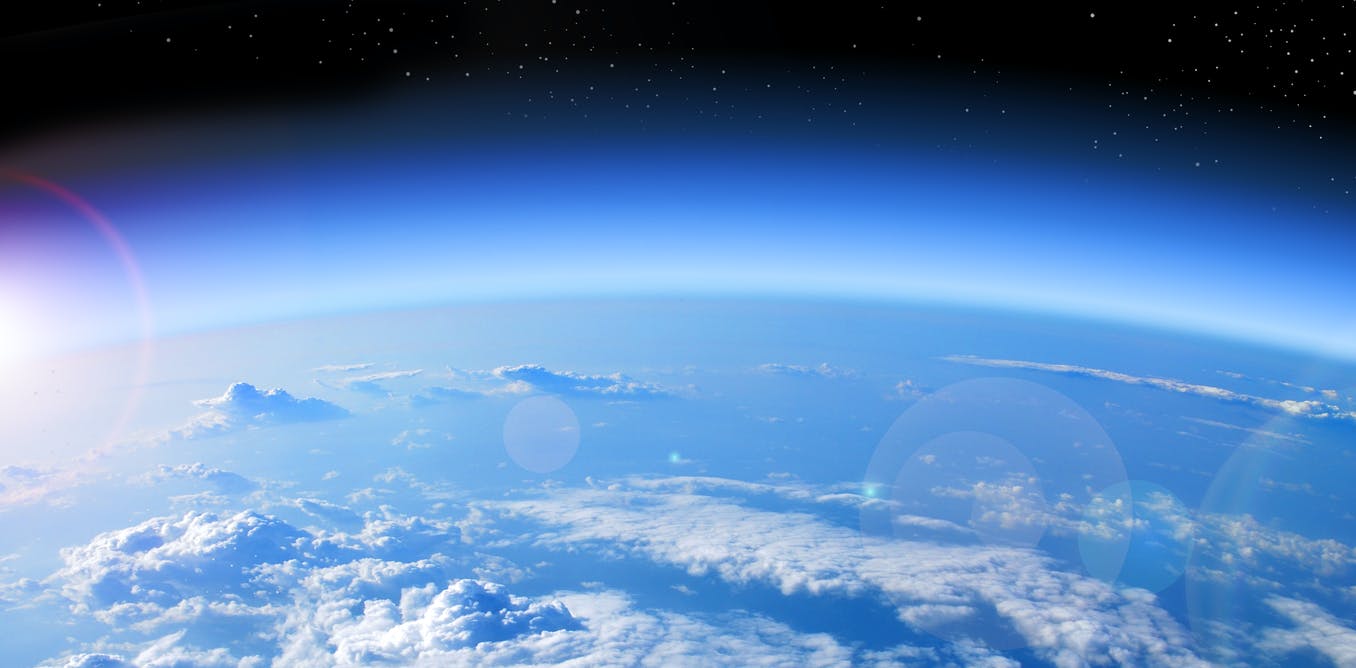 Meaning: to wrap up, cover, or surround completely
Darkness seemed to envelop us as we sneaked through the garden.
The atmosphere envelops the globe.
envelop
Part of speech: verb
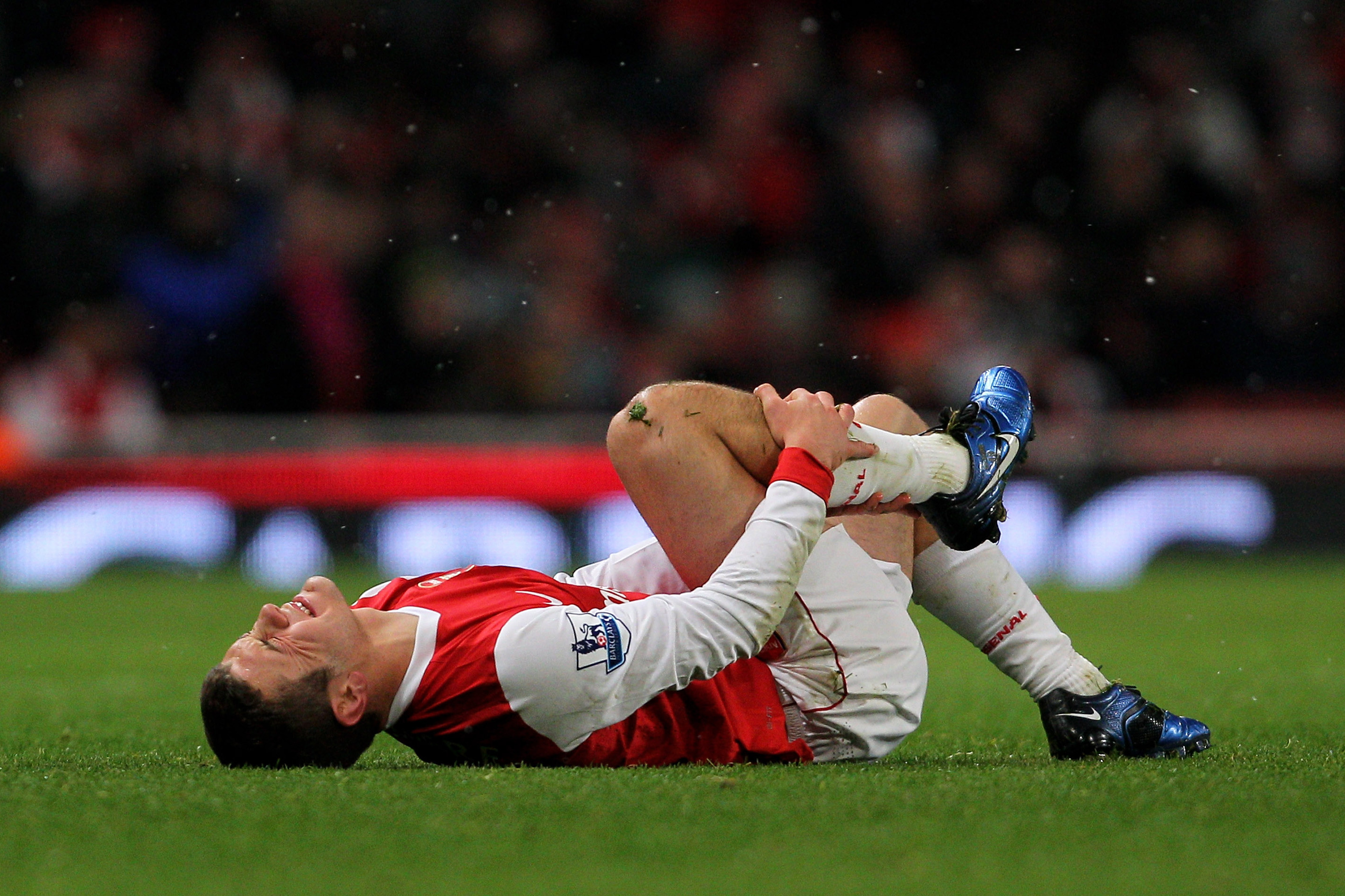 spasm
Part of speech: noun

Meaning: a sudden involuntary muscle twitch or cramp; a shudder

He felt a spasm of panic sweeping over him.
Pete had to stop playing because of a leg spasm.
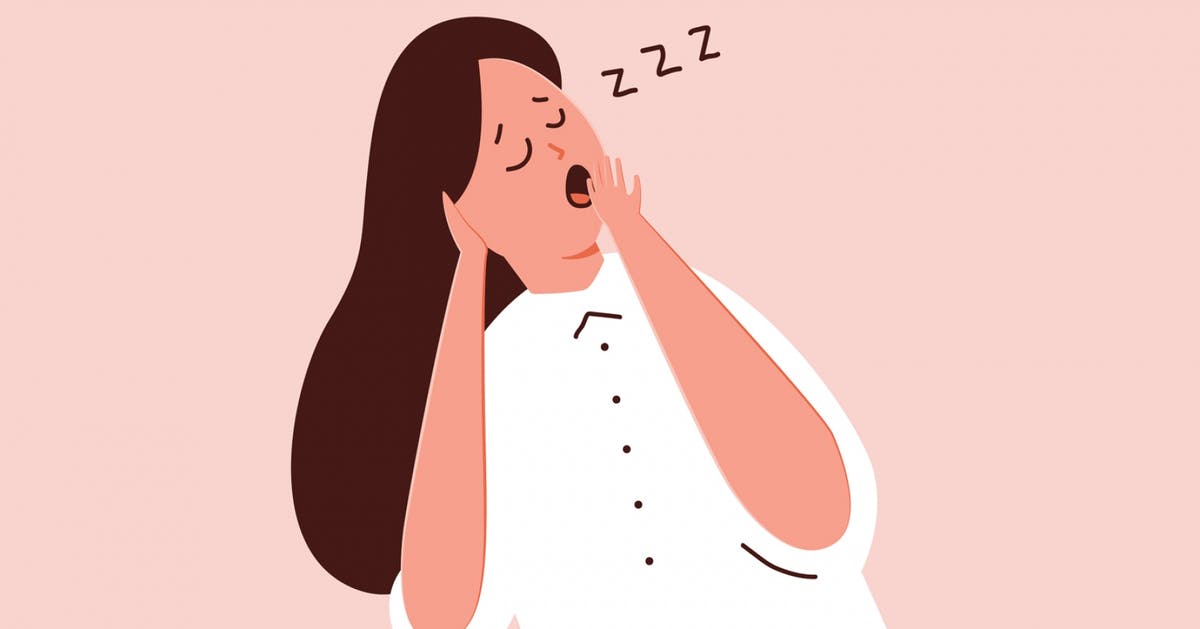 pantomime
Part of speech: verb

Meaning: to act something out without using words (often in a funny or exaggerated way)

When I finally arrived, he made a pantomime of checking his watch in disbelief.
During the speech, she caught my eye and pantomimed falling asleep.
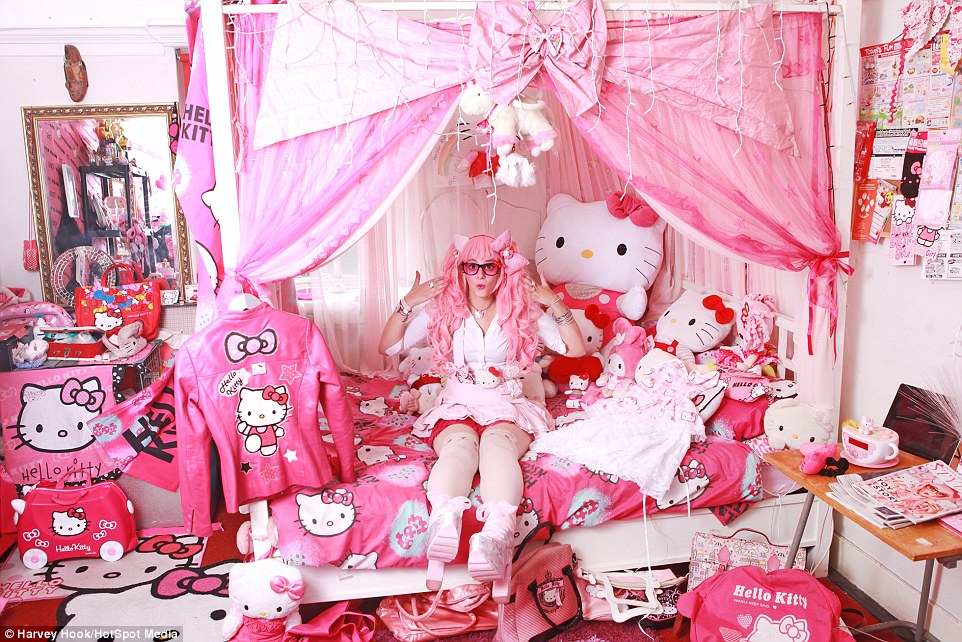 fanatic
Part of speech: noun

Meaning: someone who is obsessively interested in something – an extreme fan

John is such a fitness fanatic that any time he has a spare moment he starts doing push-ups.
That girl is a Hello Kitty fanatic.
remorse
Part of speech: noun

Meaning: deep and painful regret from doing something wrong

Adam was filled with remorse after cheating on his test.
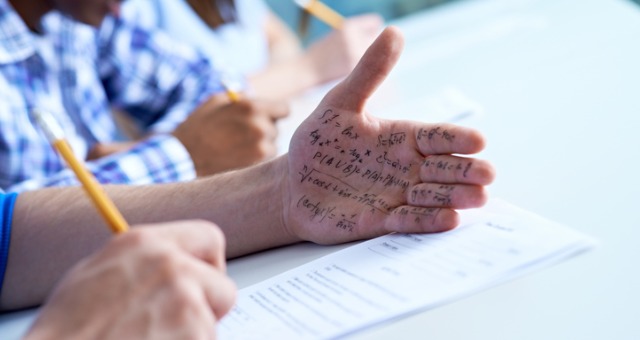 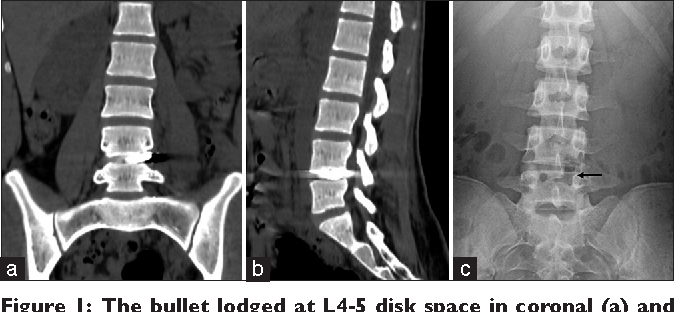 lodge
Part of speech: verb

Meaning: to get stuck; to stay

A bullet had become lodged near his spine.
Is there anywhere I could lodge in the village for the night?
depressed
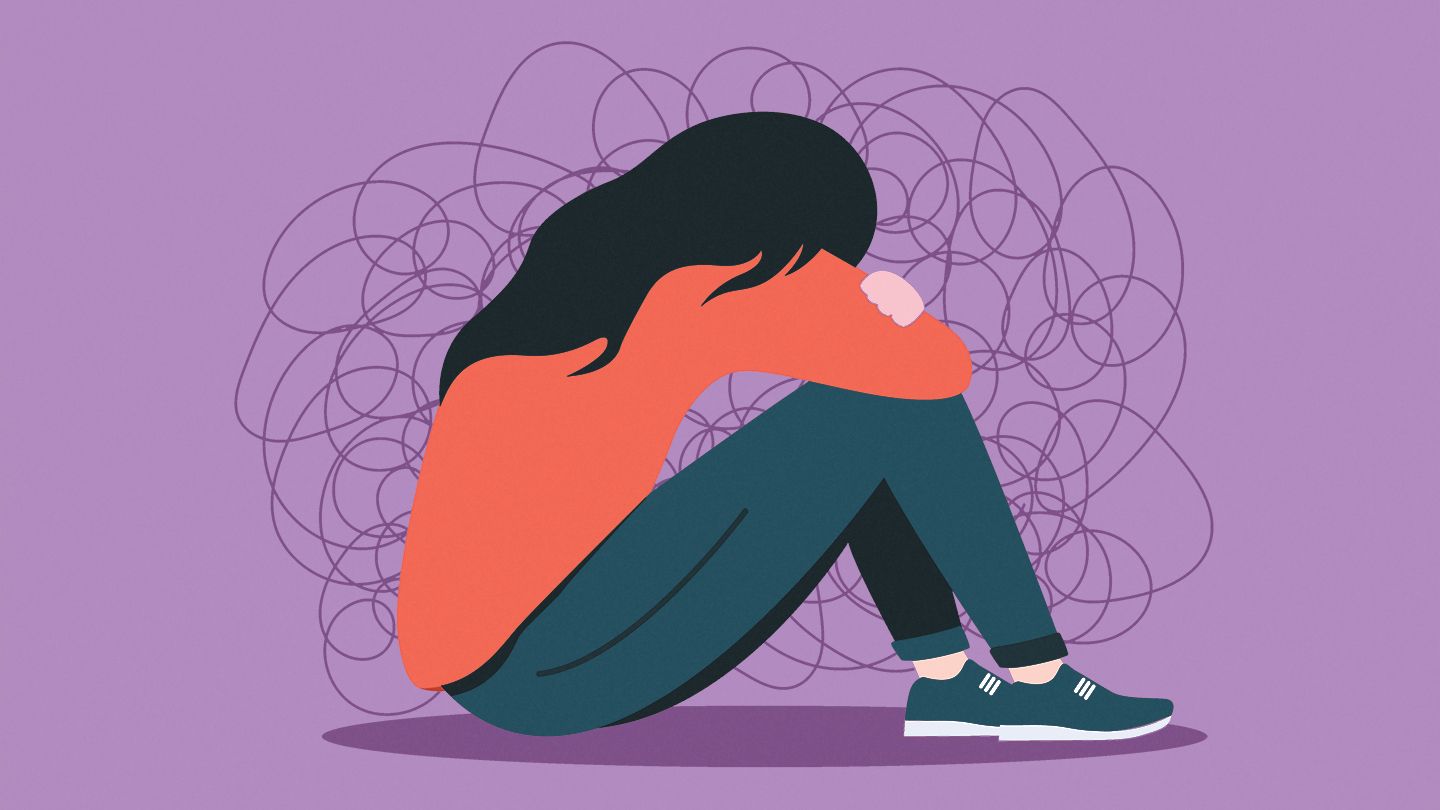 Part of speech: adjective

Meaning: unhappy, down, lacking hope

She became severely depressed after losing her job.
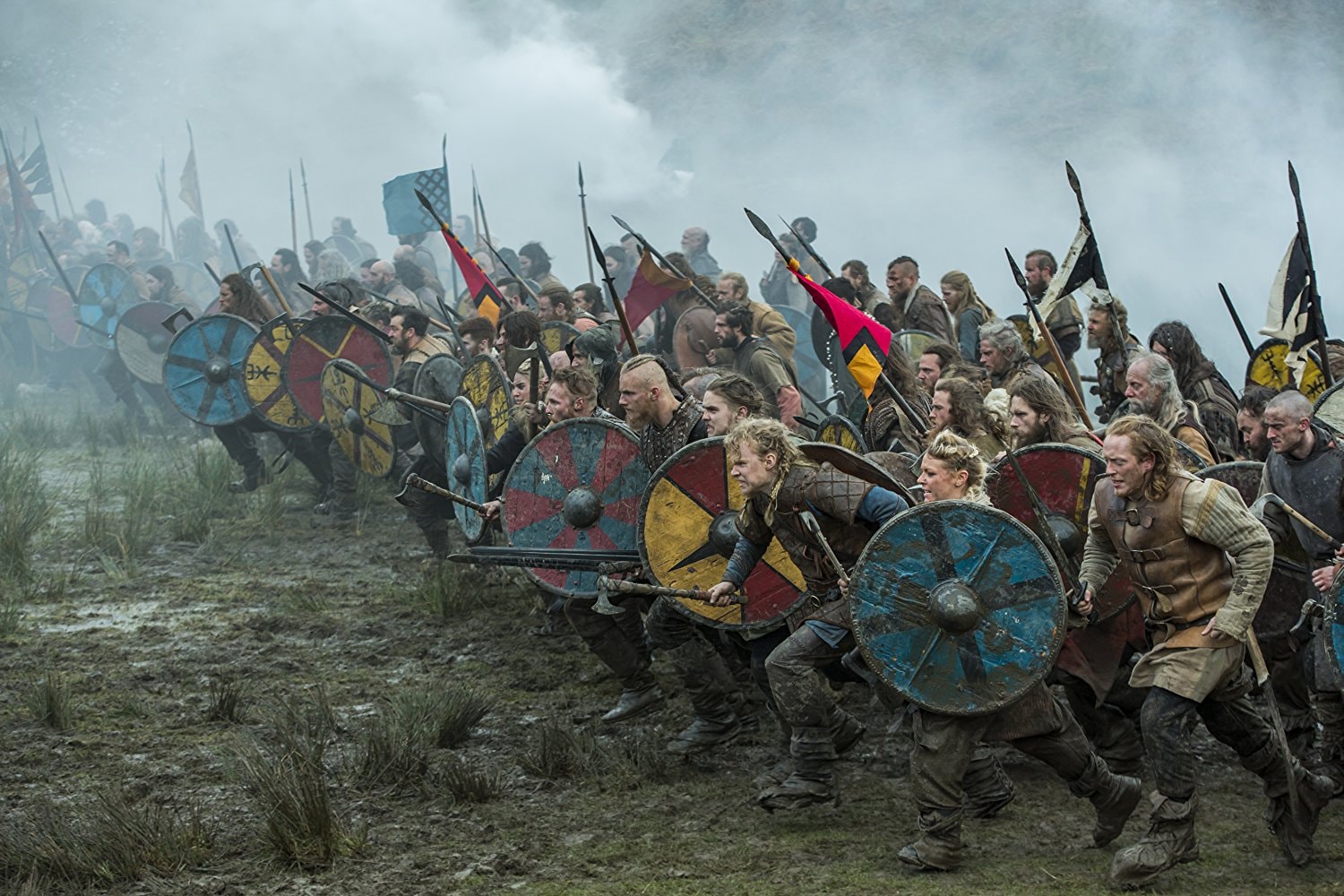 juncture
Part of speech: noun

Meaning: an important point in time, a turning point

The battle had reached a critical juncture.
At this juncture, it looks like they might get a divorce.
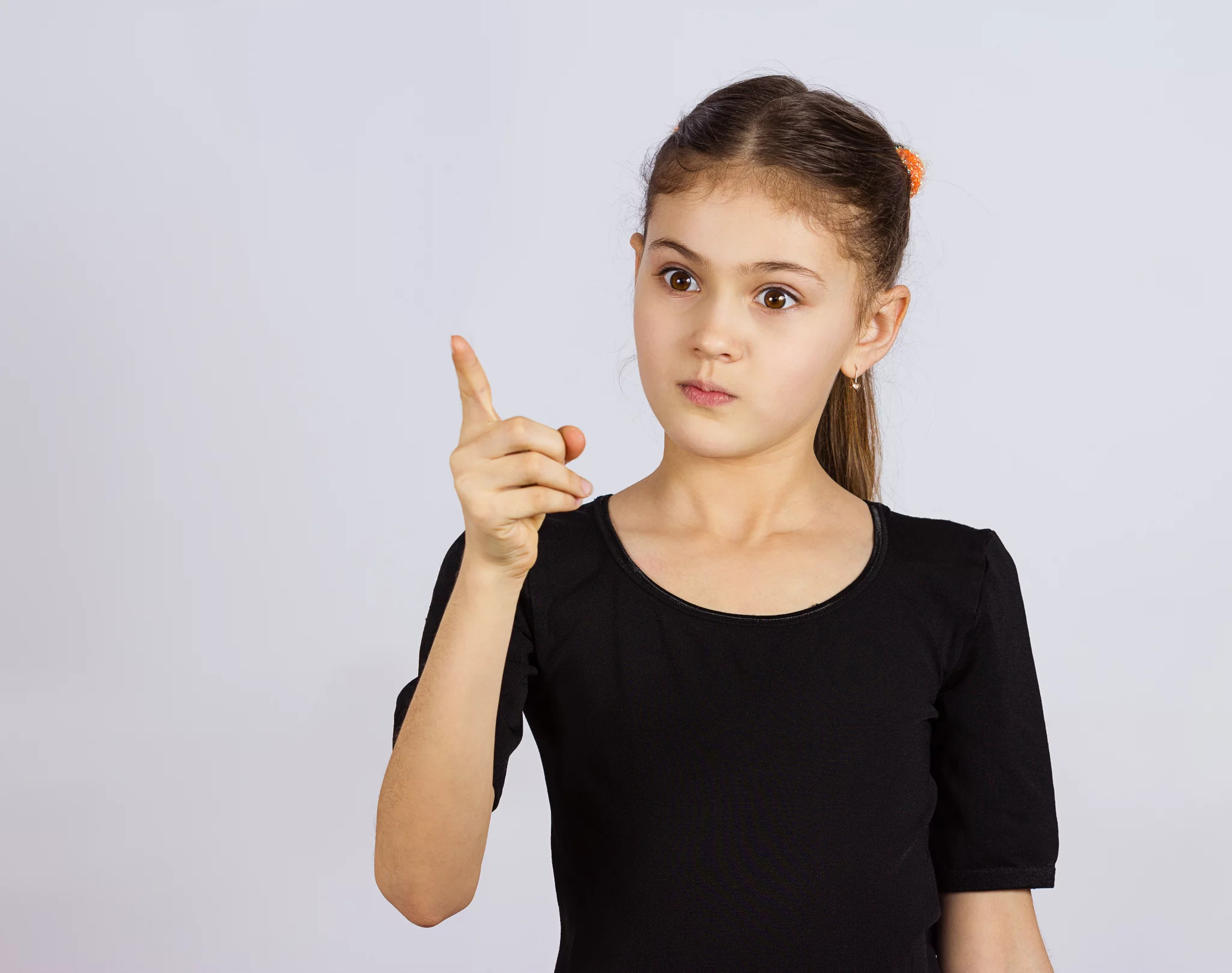 imperious
Part of speech: adjective

Meaning: haughty; bossy and demanding; expecting to be obeyed

After his promotion he became very imperious, telling people what to do.
She sent him away with an imperious wave of her hand.